Туристичке регије    
Средње и   Јужне Америке
Гордана Васић
Гордана Васић
Средњу Америку чини уски копнени део који спаја Северну и Јужну Америку и острвски део са Великим и Малим Антилима у Карипском мору. Многобројна острва се пружају у низу и имају изузетне природне услове за развој купалишног и наутичког туризма.
Обале су ниске и песковите а клима је тропска, са температурама морске воде око или изнад 25 степени, што омогућава купалишну сезону која траје читаве године. Бујна вегетација употпуњује слику “раја” на Земљи.
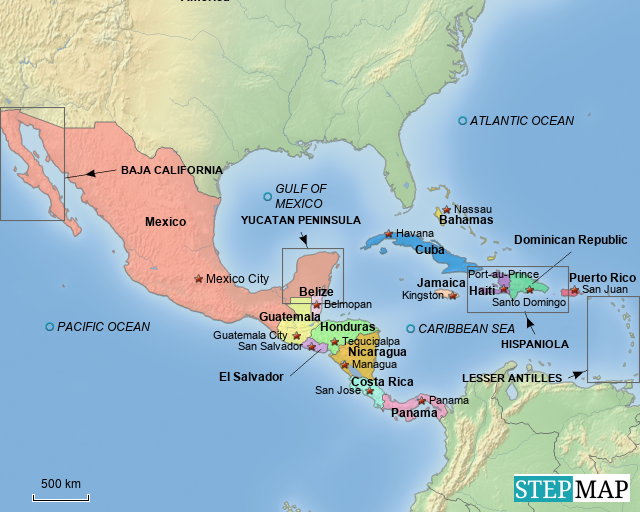 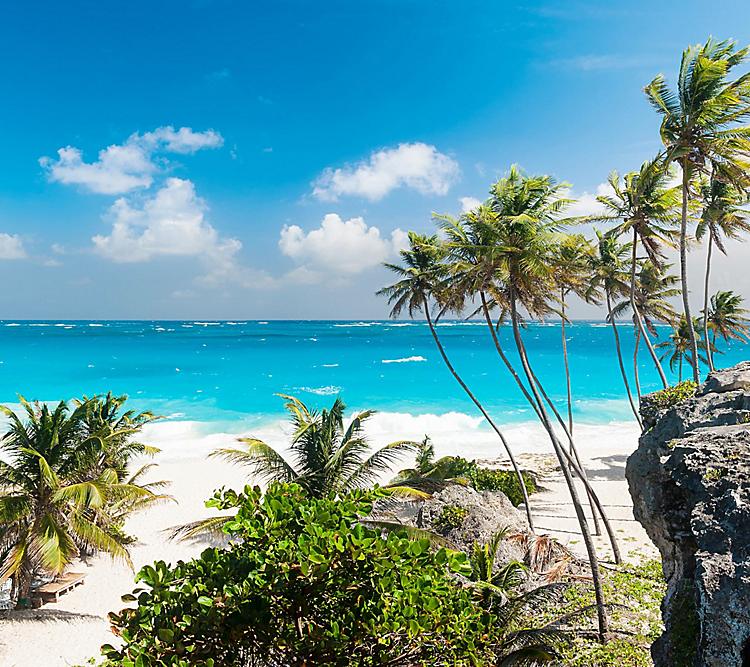 Гордана Васић
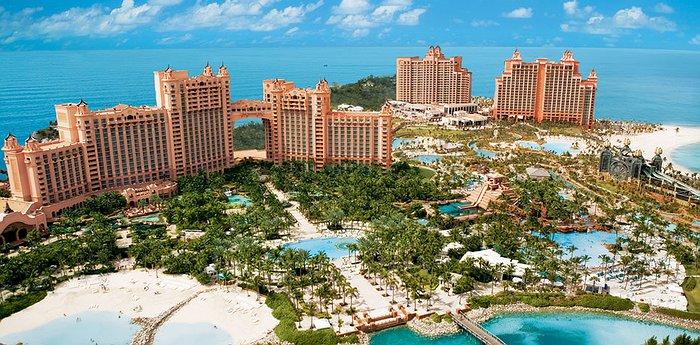 Најразвијенији туризам имају Бахамска острва и туристички центар Насау.
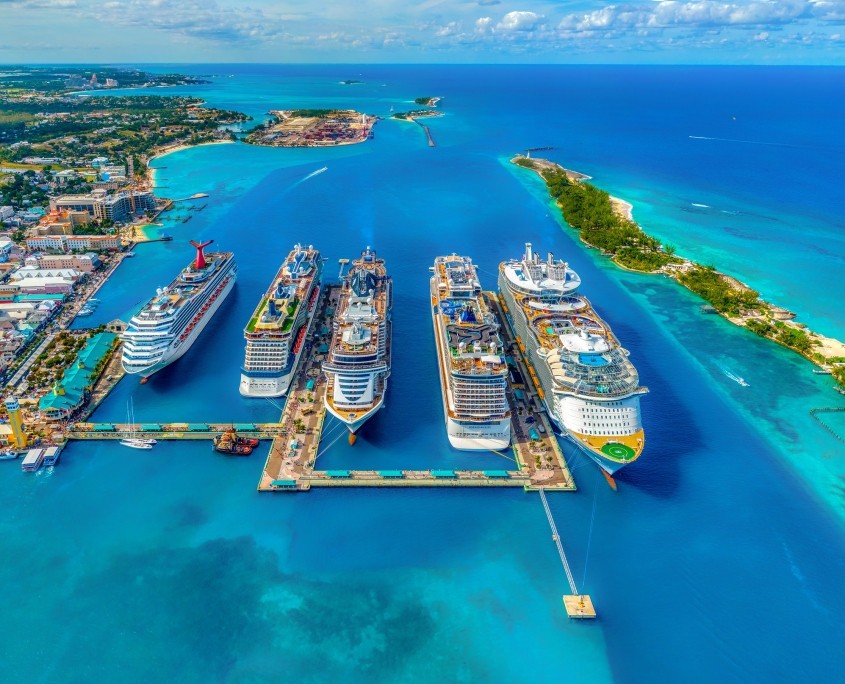 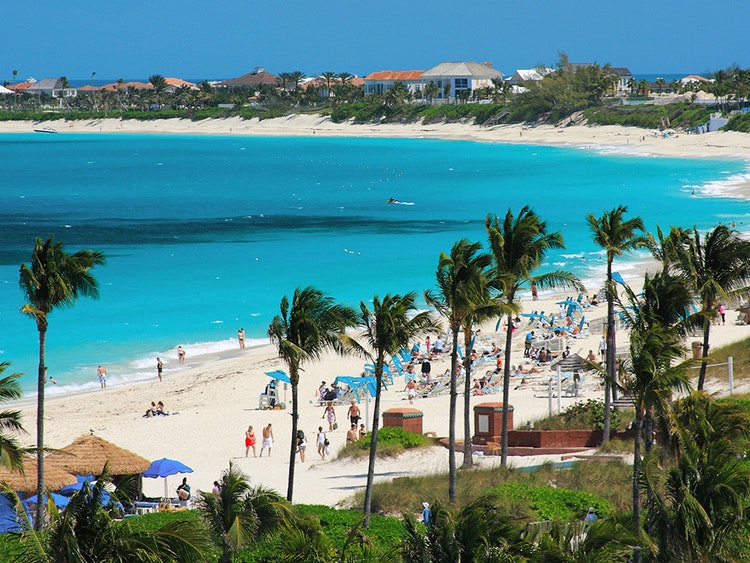 Гордана Васић
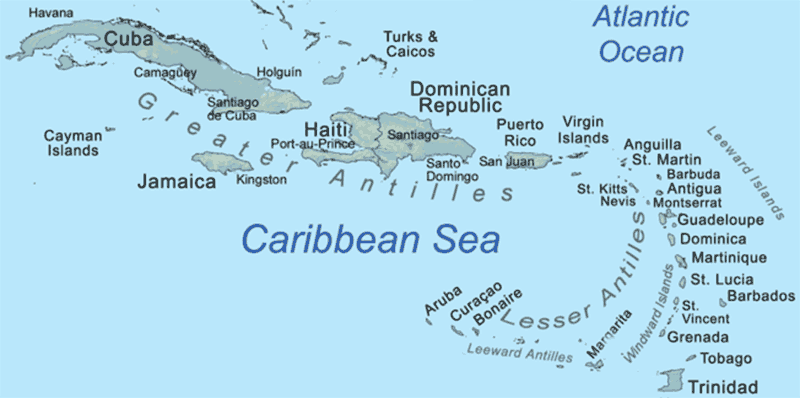 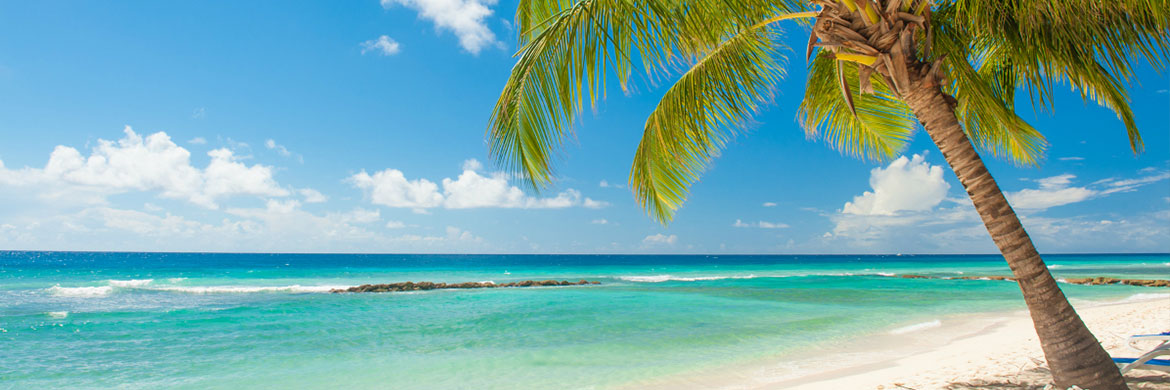 Гордана Васић
Мексико је највећа земља Средње Америке. Излази на Пацифик и Атлантски океан, што му даје разноврсну климу и вегетацију. Природне карактеристике, заједно са богатим културно-историјским споменицима бројних култура које су настањивале ово подручје, као и живописан фолклор, омогућили су Мексику одличне услове за развој туризма.
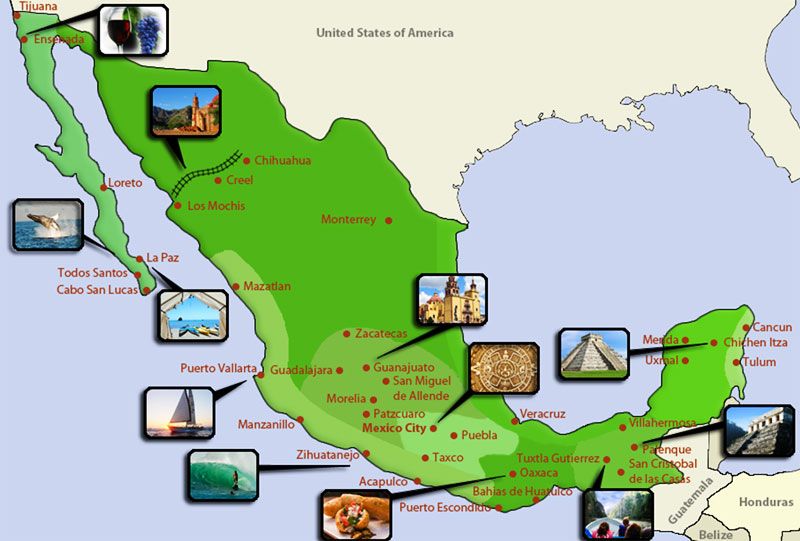 Главни центри туризма на Пацифичкој обали су: Акапулко, Мазатлан, Ваљарта, Ла Паз и други, а на истоку, на Јукатану је Ривијера Маја и Канкун.
Гордана Васић
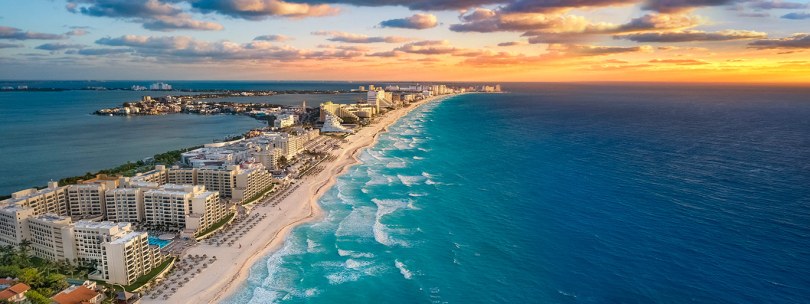 Канкун
Акапулко
Маје , Чичен Ица
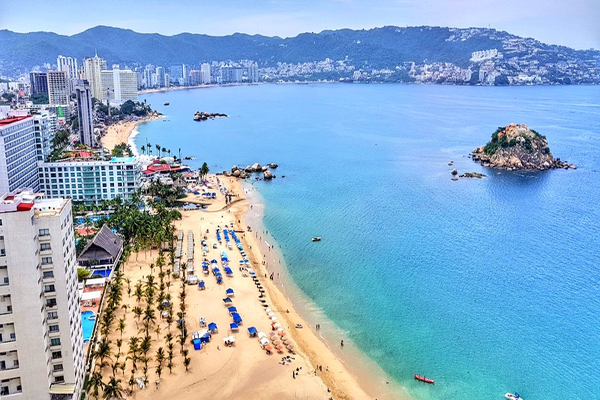 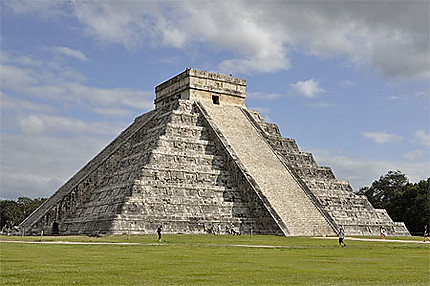 Гордана Васић
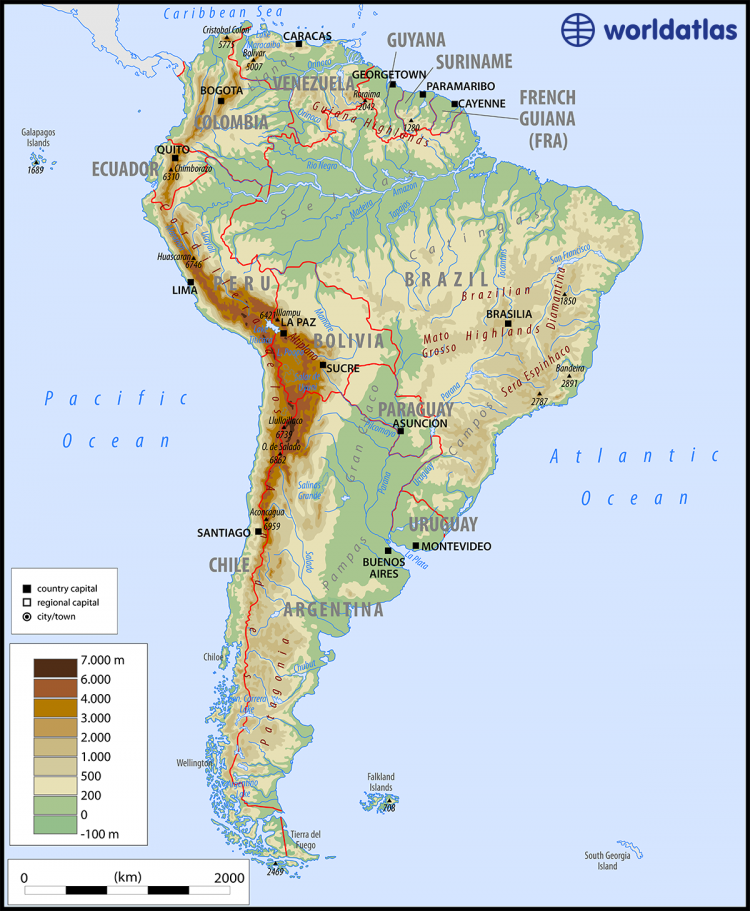 Јужна Америку у туристичком погледу заостаје за Северном и Средњом Америком. Најпогоднији део обале за изградњу хотела и развој туризма је југоисточни део, са суптропском и умереном климом и бујном вегетацијом
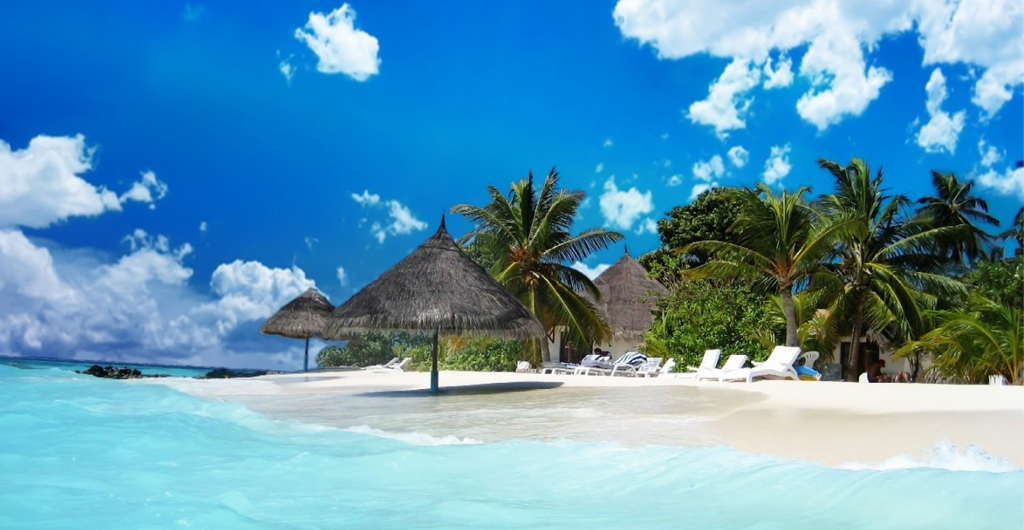 Венецуела, острво 
Маргарита
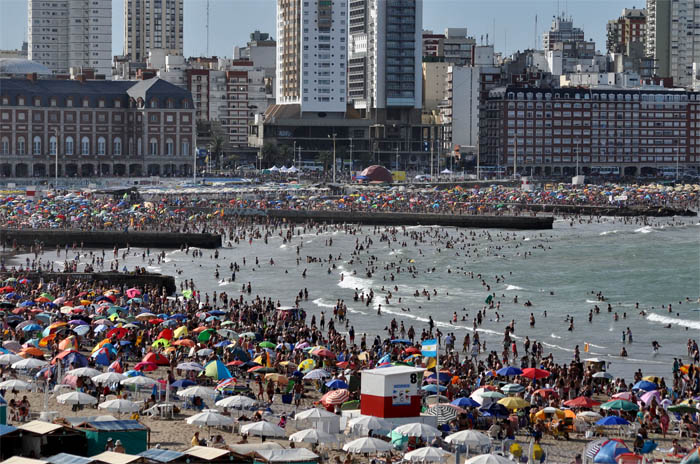 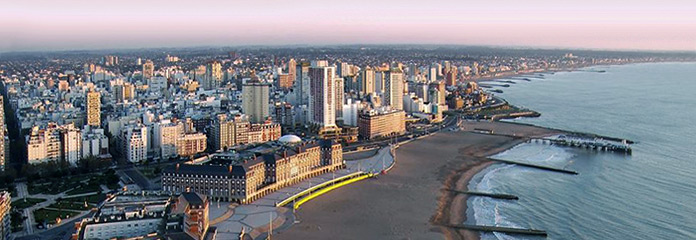 Аргентина Мар де Плата
Гордана Васић
Најпосећенији део Бразила је град Рио де Жанеиро, са статуом Исуса Христа, брдом званим “глава шећера”, плажама Копакабана и Ипанема, Мараканом и најпознатијем карневалу и фестивалу самбе на свету.
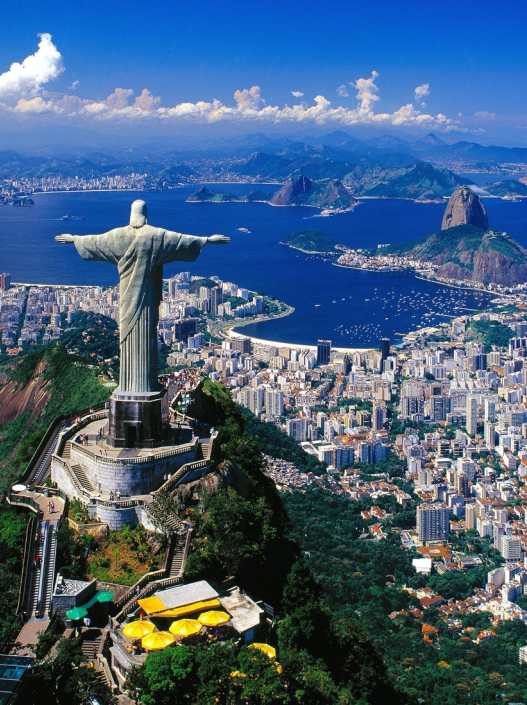 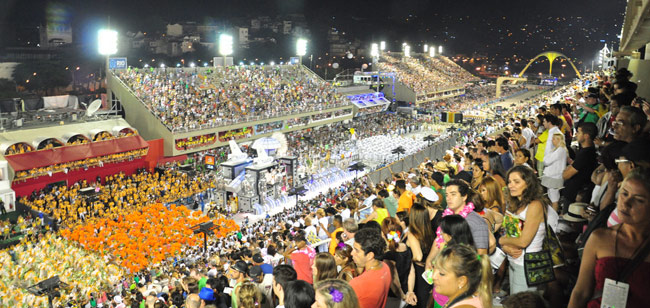 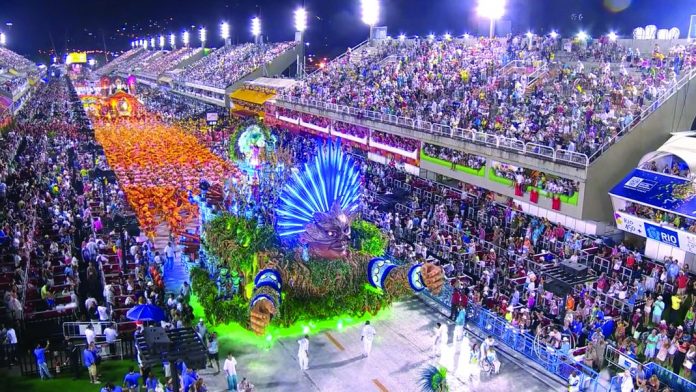 Гордана Васић
Хвала на пажњи


Март 2020.године
Аутор
Гордана Васић
Гордана Васић